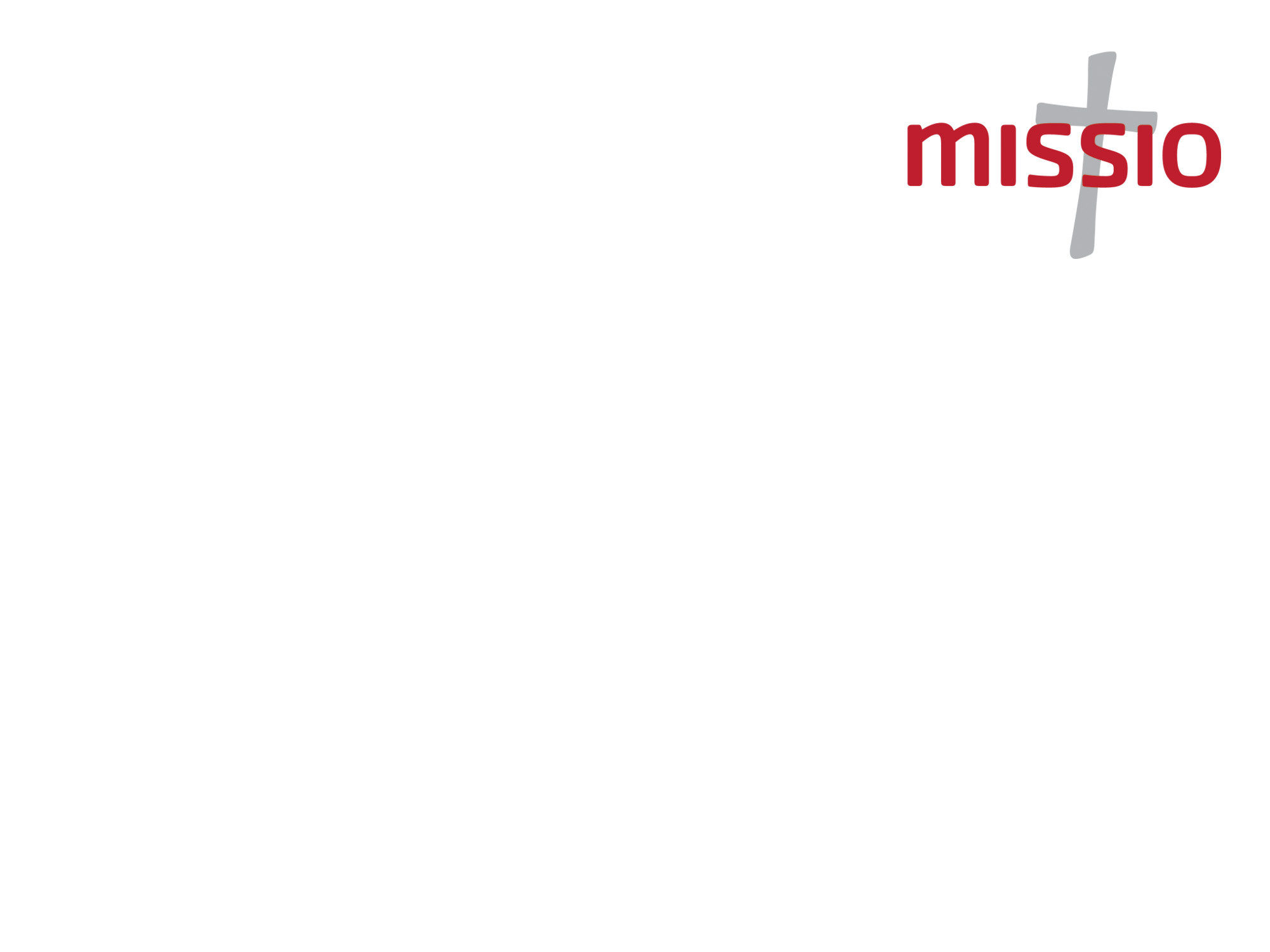 No body, 
no situation 
and no place 
is beyond God’s care
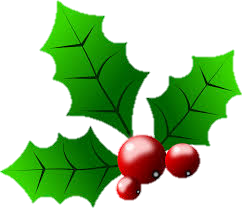 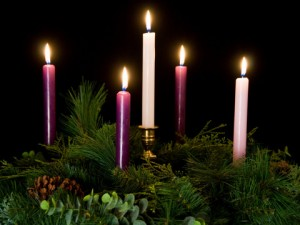 Advent Week Three – Joy
And Mary said: 
‘My spirit rejoices 
in God my Saviour,
for he has looked upon his servant 
in her lowliness… 
He has lifted up the poor.
He has filled the hungry 
with good things.’

An Advent reading from the Gospel of St Luke  1:36-48, 51-55
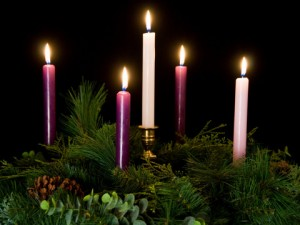 ‘Young people do not solely need material things. 
They need to have values 
which are the heart of people ... spirituality,  generosity, 
solidarity, perseverance, 
brotherhood and joy.’
Pope Francis
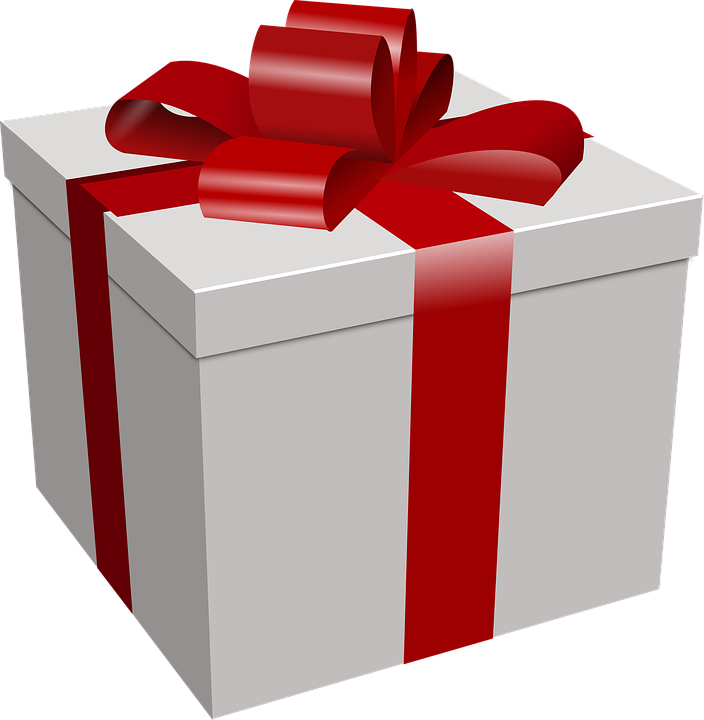 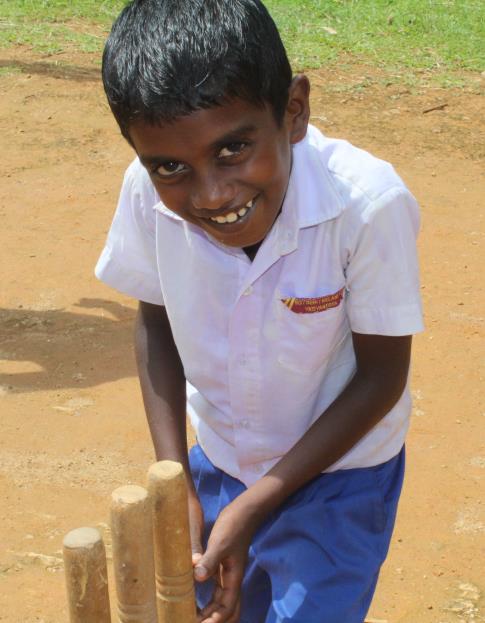 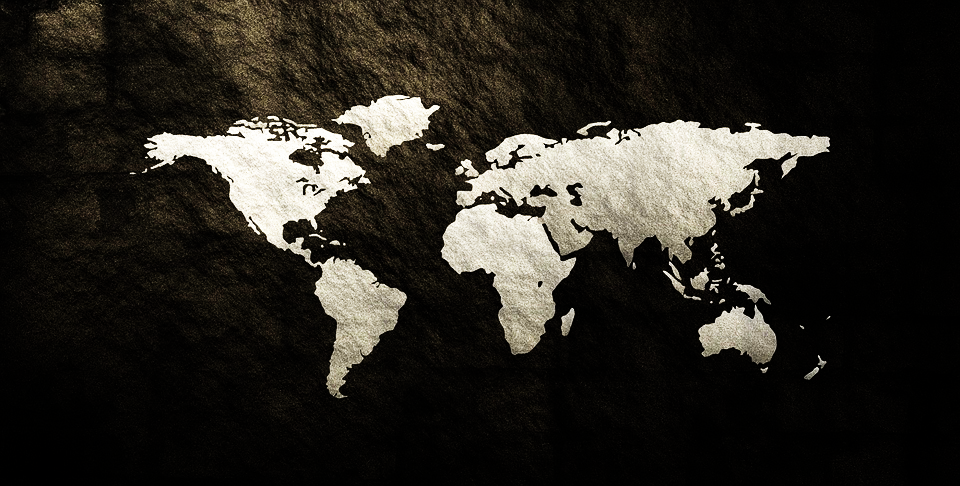 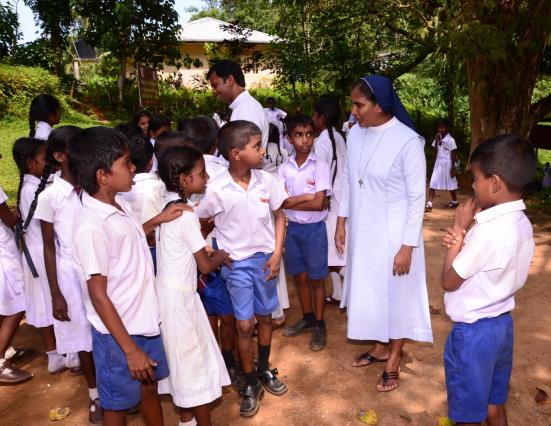 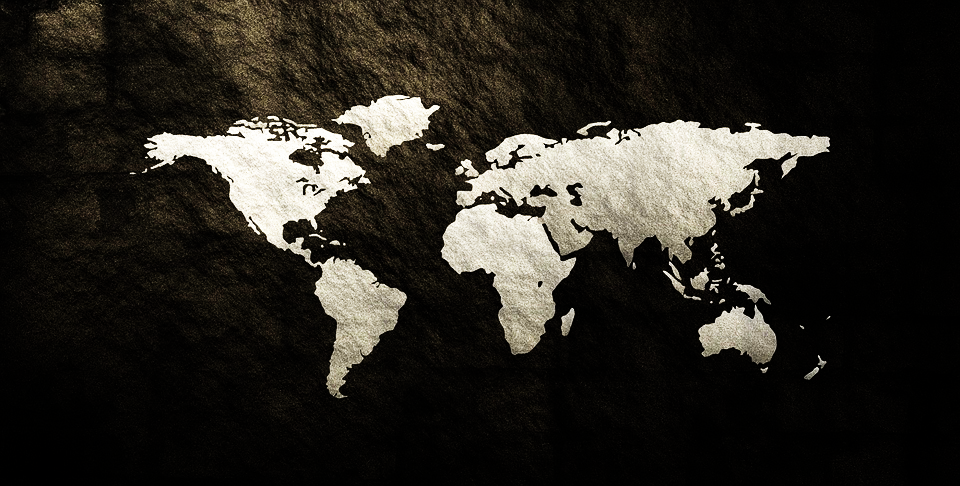 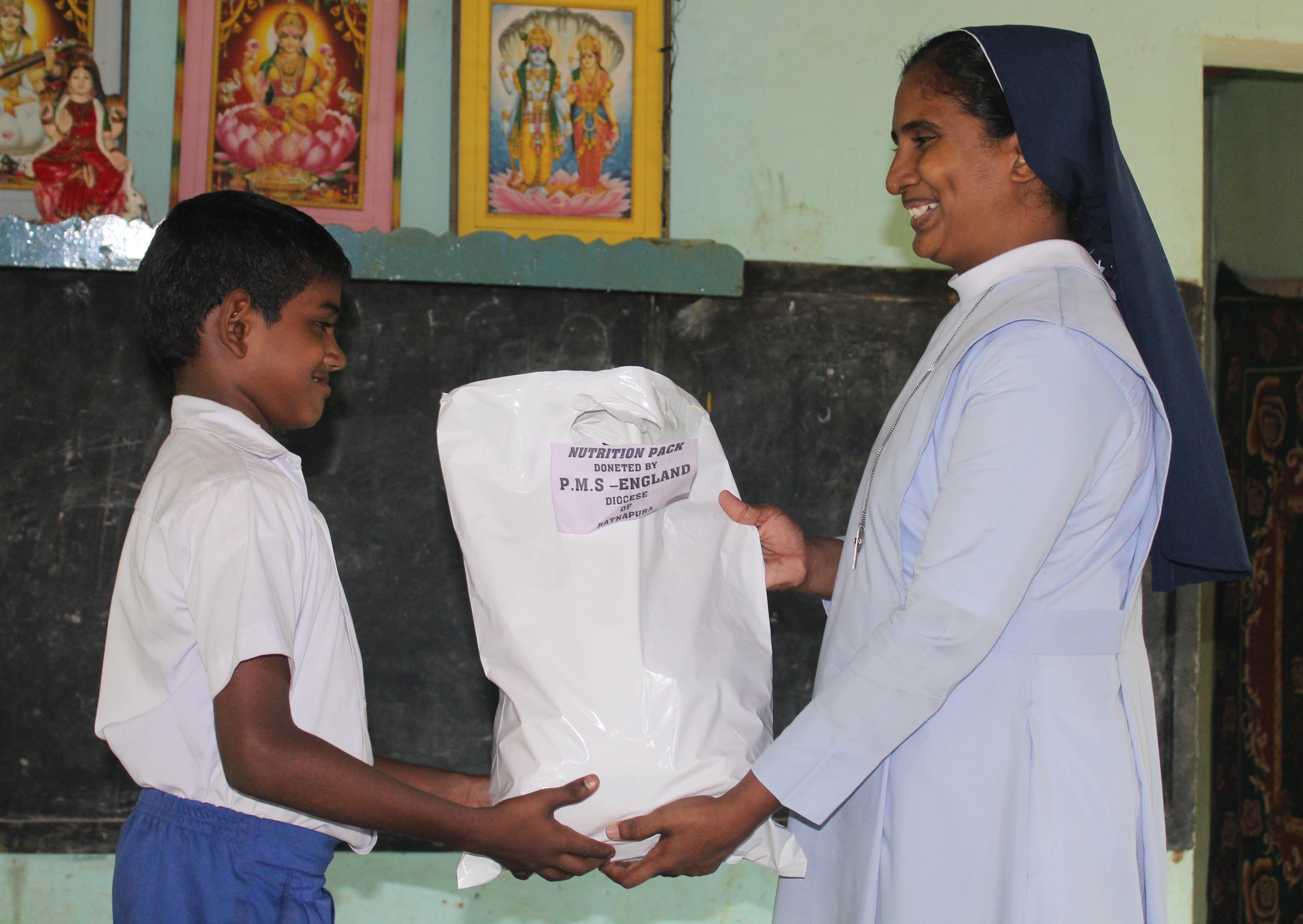 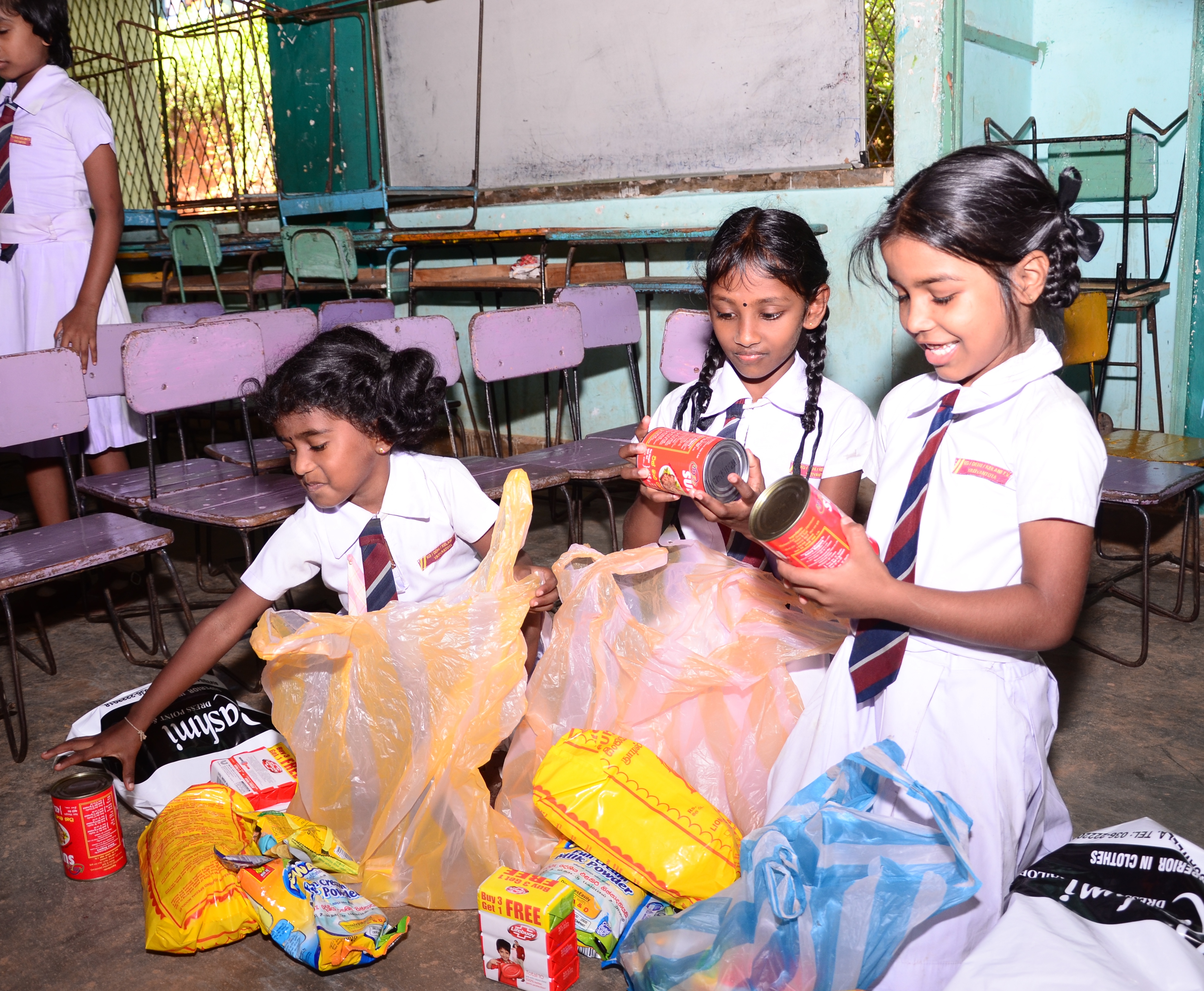 And Mary said: 
‘My spirit rejoices 
in God my Saviour,
for he has looked upon his servant 
in her lowliness… 
He has lifted up the poor.
He has filled the hungry 
with good things.’
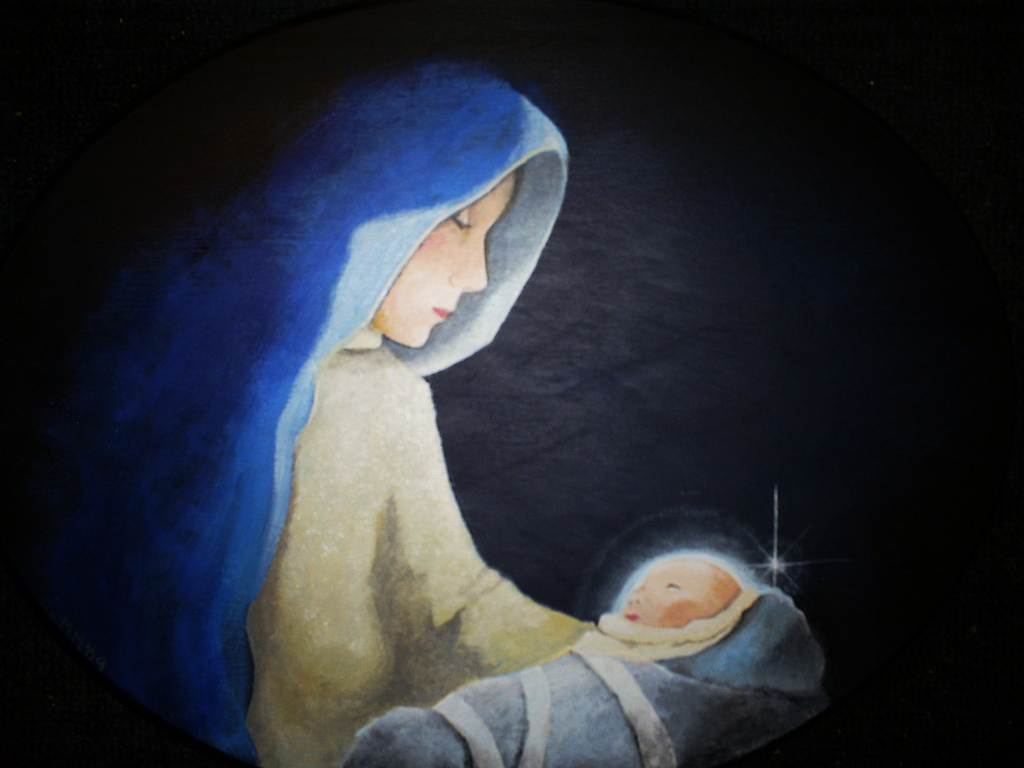 I give you my spirit 
that you may pray 
in me.
Above all, 
I give you my heart 
that you may love in me Your Father 
and all humankind.
I give you my mind 
that you may think 
in me.
I give you my whole self that you may grow in me, so that it is you, 
Lord Jesus, 
who live 
and work
and pray in me.
Lord Jesus, 
I give you my hands 
to build your Kingdom.
I give you my feet 
to go your way.
I give you my tongue 
to speak your words.
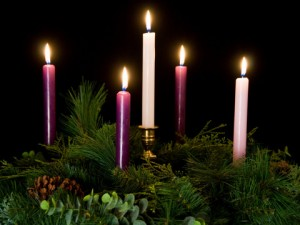 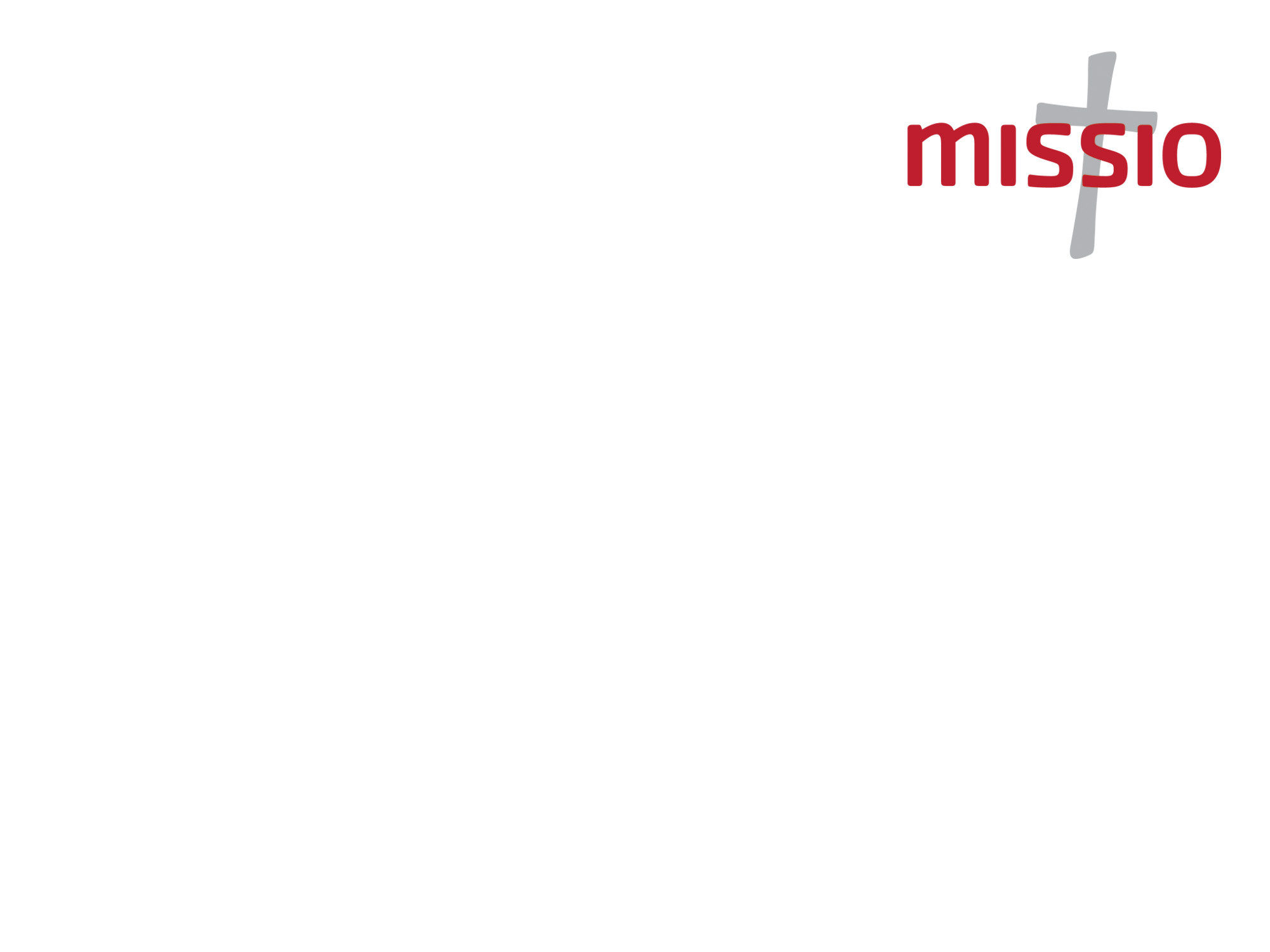 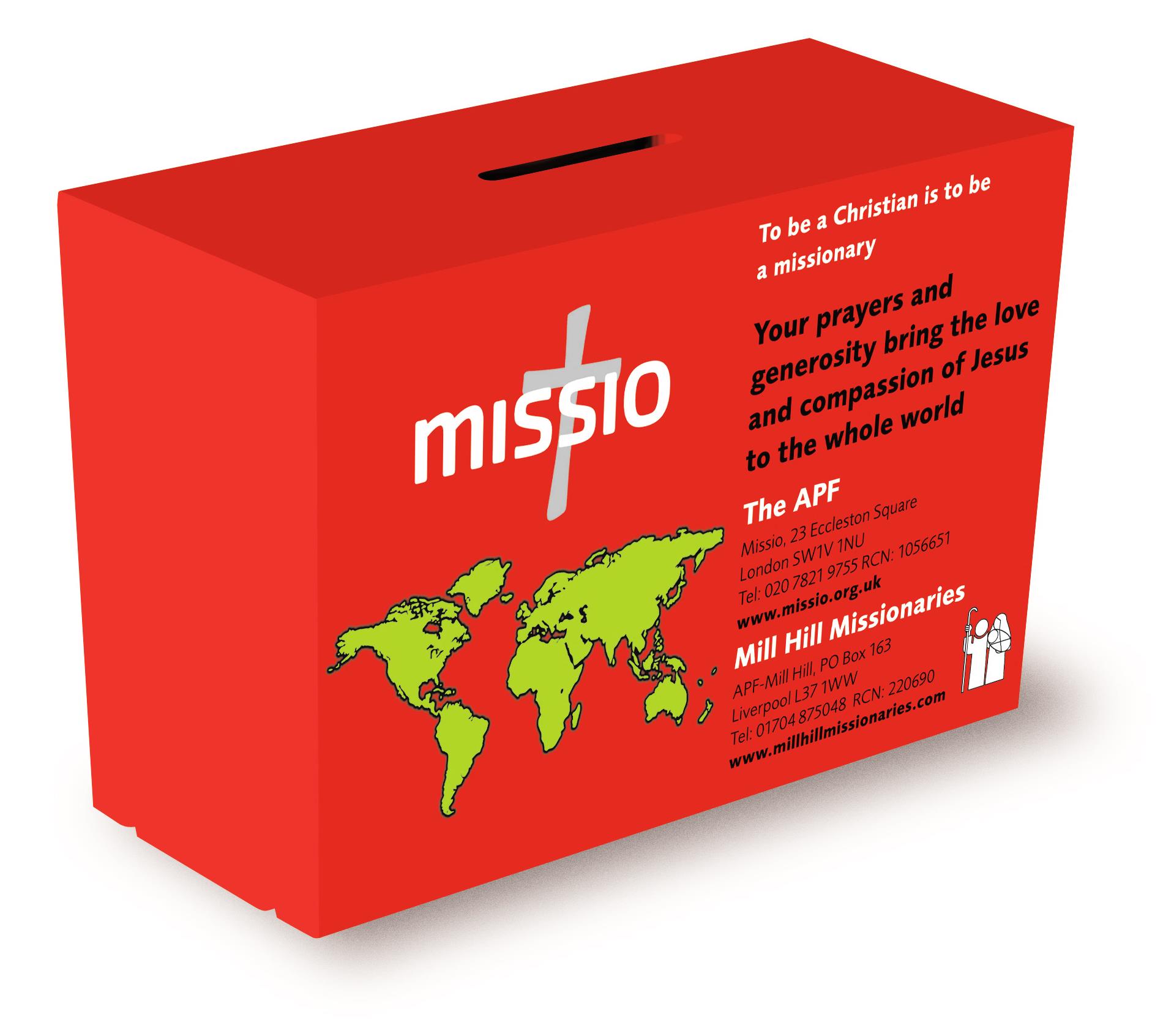 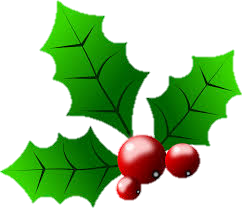